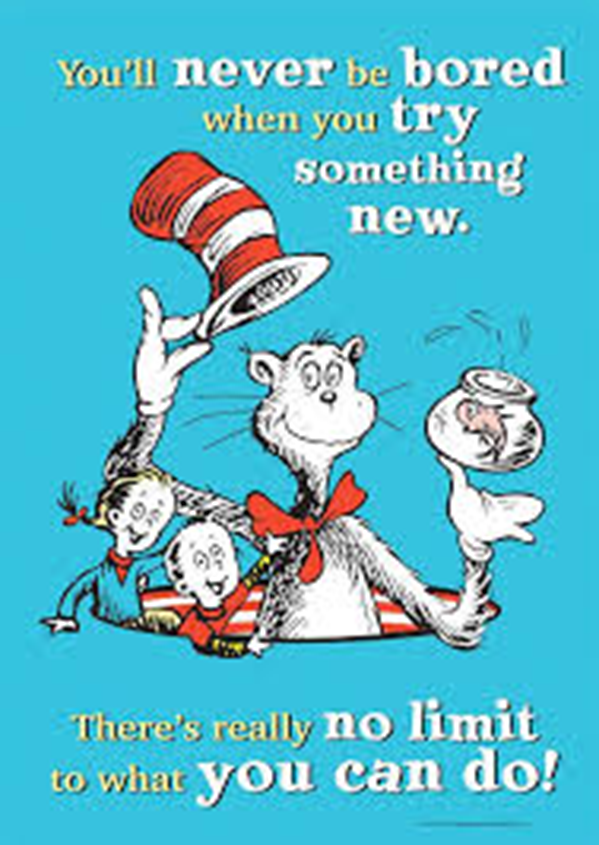 Are you getting bored with the books you have at home?
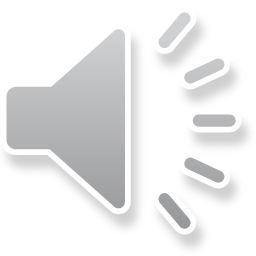 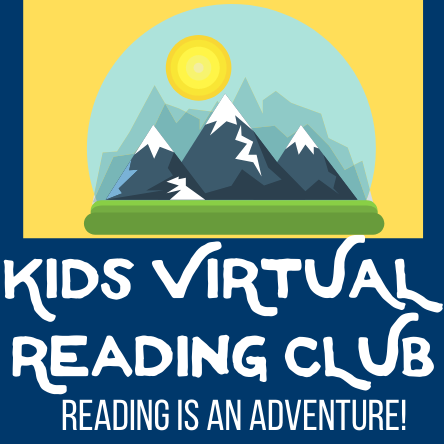 You can still join!
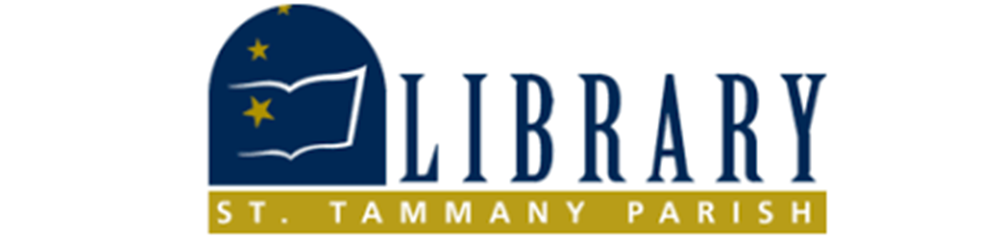 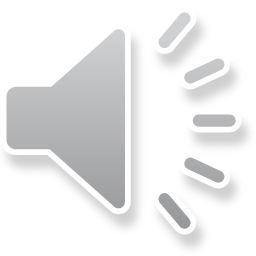 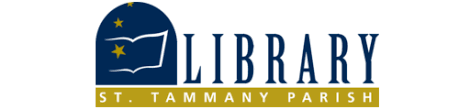 Visit this website  to get a temporary library card if you don’t already have one: https://www.sttammanylibrary.org/temporary-library-card/

The library offers online library resources and apps that allow you to check out e-Books, audiobooks, and even movies.

 They have a special website for kids https://sttammany.overdrive.com/library/kids
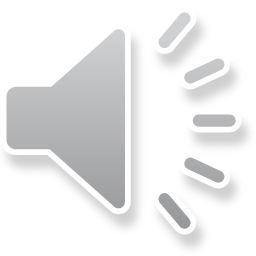 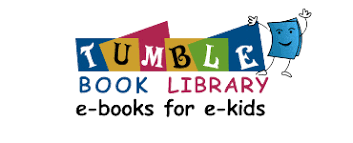 Tumble Book Library has titles for grades K-6, and includes animated, talking picture books, read-along chapter books, National Geographic videos, non-fiction books, and graphic novels.

https://www.tumblebooklibrary.com/

Username: floridaavenue
Password: trial
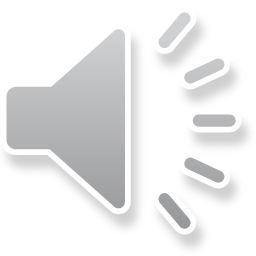 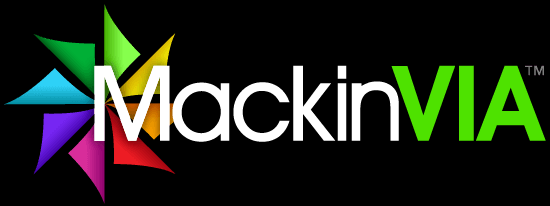 https://www.mackinvia.com/
 
To create your own Backpack, first go to MackinVIA and login with our school username and password.
Username: floridaavenue	Password: tiger

Then click on the Log In button and a register button will appear allowing you to create an account also known as your backpack. 
Once you login you will select on groups.  It will separate the available ebooks into groups organized by grade level.  You will be able to check out 5 books at a time.
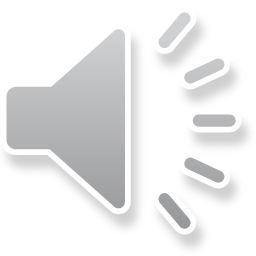 Reading Challenge
Logon to one of the websites I mentioned today and read or listen to a book.  Send me an email if you want to recommend a book to others or send me a short video telling me something about the book you read or listened to and why you like it or why you would recommend it to others.  

If you have any questions about the websites I mentioned today or want to send me an email, I can be contacted at: Tashia.Arroyo@stpsb.org
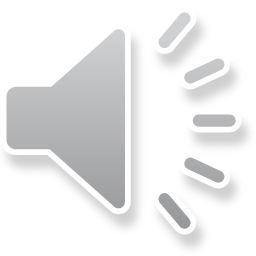 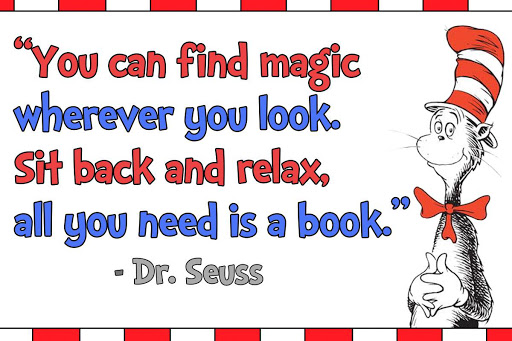 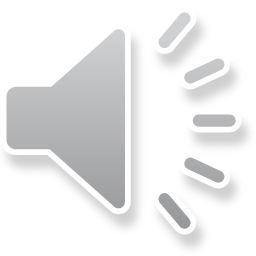